6/7/2016
Updates to the Federal Worker Protection Standard
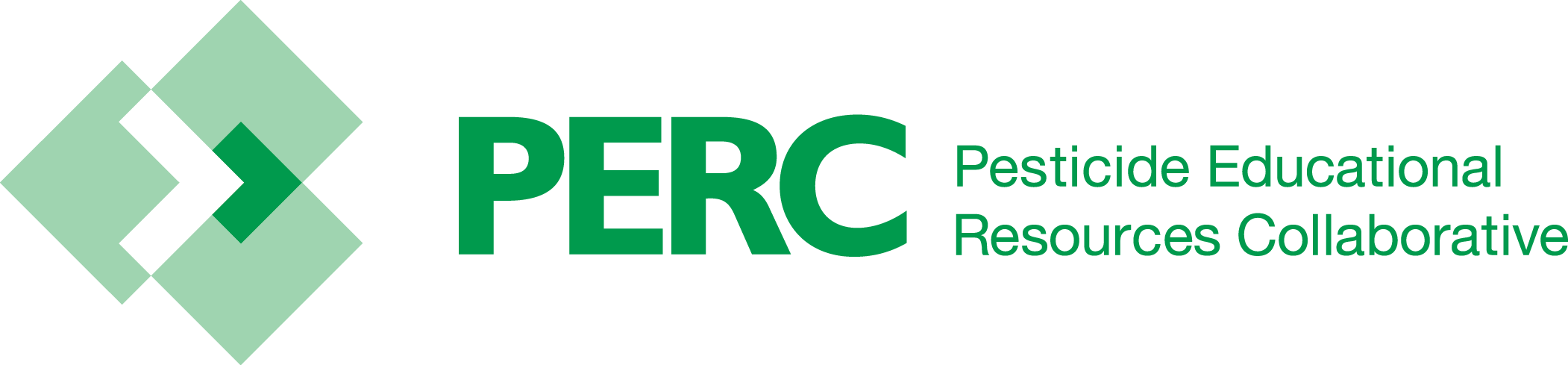 1
6/7/2016
Goals of the Revised WPS
Improve occupational protections 
Reduce acute occupational pesticide exposures and incidents
Reorganize and streamline the rule 
Address concerns related to 1992 WPS
2
[Speaker Notes: Occupational Protections for Workers/Handlers


to make it easier to understand
that was enacted in 1995]
6/7/2016
Implementation Timeline
3
6/7/2016
The Principles of the Worker Protection Standard
4
6/7/2016
Rules Meant to Inform
5
6/7/2016
Rules Meant to InformUpdates to Pesticide Safety Training
6
[Speaker Notes: Pesticide Safety Training is now annual and includes additional points mostly regarding the hazards of pesticides to pregnant women and small children 
Worker Training expanded to 23 points
Hander Training expanded to 36 points]
6/7/2016
Rules Meant to InformUpdates for Trainers / Training of Handlers or Workers
7
[Speaker Notes: Trainers of Workers or Handlers must be: 
Certified applicators, 
Trainers who have completed an EPA approved train-the-trainer program, 
Or a trainer designated by a State/Tribe/EPA

All training materials used must now be EPA approved- new training materials will come out 

Trainer has to be present throughout the training to answer questions]
6/7/2016
Rules Meant to Protect
8
6/7/2016
Updates to Rules Meant to ProtectApplication Exclusion Zone
9
[Speaker Notes: 0,25,100 feet depending on application method

Red = Application Exclusion Zone
Yellow = Spray Swath

Note The AEZ and Spray Swath should realistically look more like a hotdog/pill shape]
6/7/2016
Updates to Rules Meant to ProtectApplication Exclusion Zones in Outdoor Production
Treated Area
Field
AEZ
Spray Area
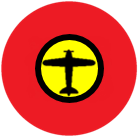 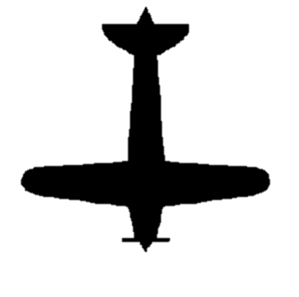 When the application is concluded, the AEZ no longer exists.
10
6/7/2016
Updates to Rules Meant to ProtectApplication Exclusion Zones On Field Borders
EVALUATE!
Can you ask the workers to move somewhere else until you are done with the application?
Proceed with caution.
SUSPEND!
There are workers from the neighboring field in the AEZ!
When the application is finished the AEZ no longer exists.
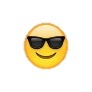 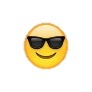 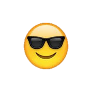 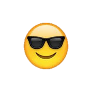 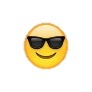 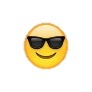 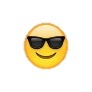 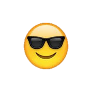 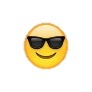 Yes, they agreed to move!
Neighboring Field
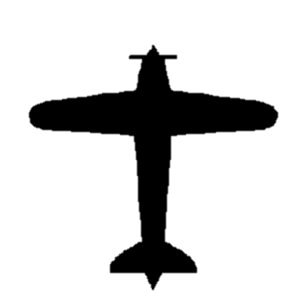 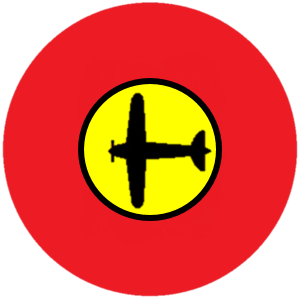 Your Field
11
11
6/7/2016
Updates to Rules Meant to ProtectApplication Exclusion Zones On Field Borders
WIND
When the application is finished the AEZ no longer exists.
EVALUATE!
Can you ensure these workers won’t be contacted through drift?
SUSPEND!
There are workers from the neighboring field in the AEZ, and they refuse to move!
Proceed with caution.
Yes, the wind is blowing away from the workers and I can ensure that my application will not contact the workers in the other field.
Neighboring Field
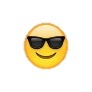 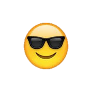 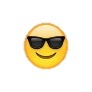 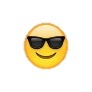 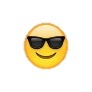 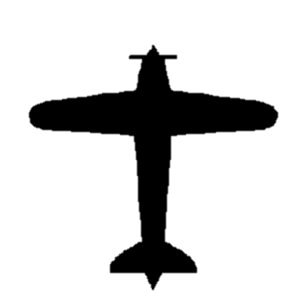 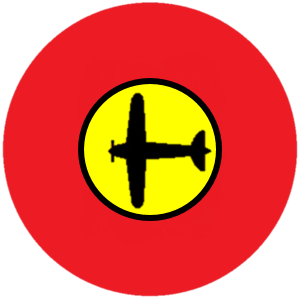 Your Field
12
12
6/7/2016
Rules Meant to Mitigate
13
[Speaker Notes: Specific requirements for Water for Decontamination:
1 gallon of water for each worker
3 gallons for each handler and each early-entry worker; measured at the beginning of the work period
If handler is mixing/loading a product that requires eye protection, eyeflush water must be immediately available at the mix/load site for handler eye flushing 
If applicator is using a product that requires eye protection, one pint of water must be immediately available to each applicator
Information required to be given to medical personnel includes SDS sheets, pesticide application information, circumstances of exposure]
6/7/2016
Resources
www2.epa.gov/pesticide-worker-safety

www.pesticideresources.org
14
6/7/2016
Contacts
Oregon State University
Kaci Buhl
Kaci.Buhl@oregonstate.edu
Oregon Department of Agriculture
Grant Jackson
gjackson@oda.state.or.us
EPA Region 10
Derrick Terada
terada.derrick@epa.gov
EPA Headquarters 
Richard Pont
pont.richard@epa.gov
15
[Speaker Notes: EPA Contacts

Full Name		Location	Email Address
Richard Pont		HQ	pont.richard@epa.gov
Nancy Fitz		HQ	fitz.nancy@epa.gov
Andrea Szylvian	R1	szylvian.andrea@epa.gov
Audrey Moore		R2 	moore.audrey@epa.gov
Magda Rodriguez-Hunt	R3	rodriguez-hunt.magda@epa.gov
Randy Dominy		R4	dominy.randy@epa.gov
Justin Mullenix		R4	mullenix.justin@epa.gov
Don Baumgartner	R5	baumgartner.don@epa.gov
Gerardo Acosta	R6	acosta.gerardo@epa.gov
Suzanne Stevenson	R8	stevenson.suzanne@epa.gov
Katy Wilcoxen		R9	wilcoxen.katy@epa.gov
Fabiola Estrada	R9	estrada.fabiola@epa.gov
Derrick Terada		R10	terada.derrick@epa.gov]